STUDY OF DISCHARGE PROCESS AT RAJIV GANDHI CANCER INSTITUTE AND RESEARCH CENTRE, NEW DELHI
By : Dr. Ridhi Jain 
(PG/22/093)
INTRODUCTION
Discharge is one of the crucial processes for hospitalized patients. Discharge in a hospital refers to a process of a patient leaving the hospital after receiving necessary medical care or treatment.
This process is composite, and requires inter-departmental coordination. it includes various steps to ensure easy and smooth transition of a patient from hospital setting to home care.
The process starts from a physician declaring patients discharge to completing file and necessary documents to patient education to billing and finally patient leaves the hospital. 
Understanding this process is very important for ensuring patients satisfaction and safety while quality measures are adopted. also, it ensures optimal utilization of hospital’s resources and minimizing risk of hospital acquired infections.
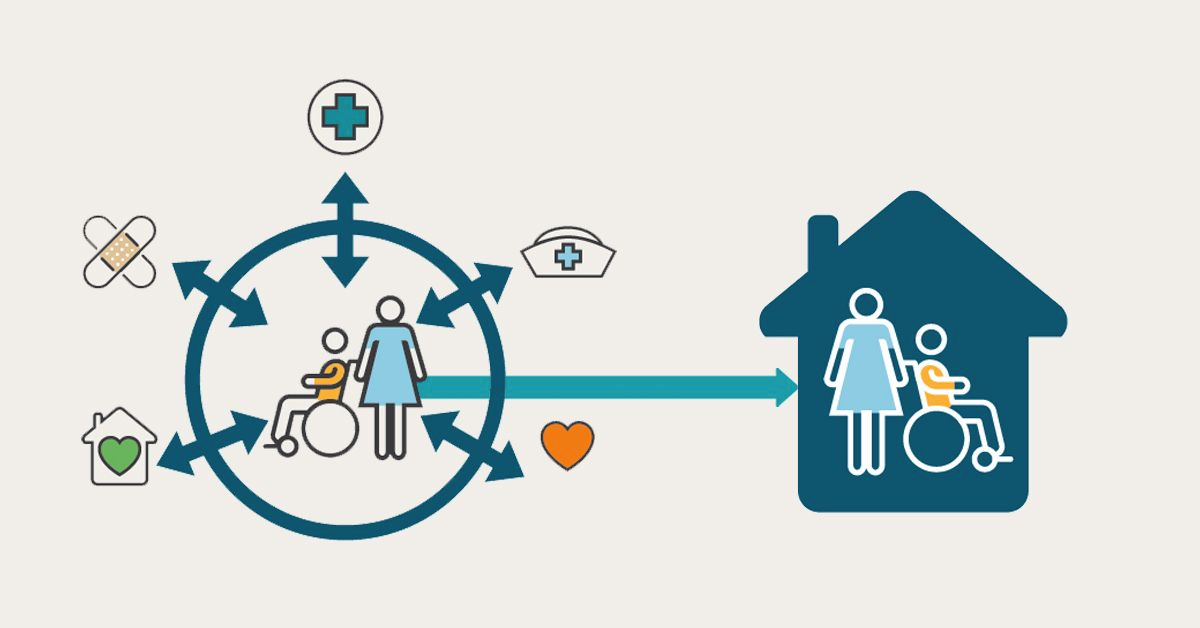 RATIONALE
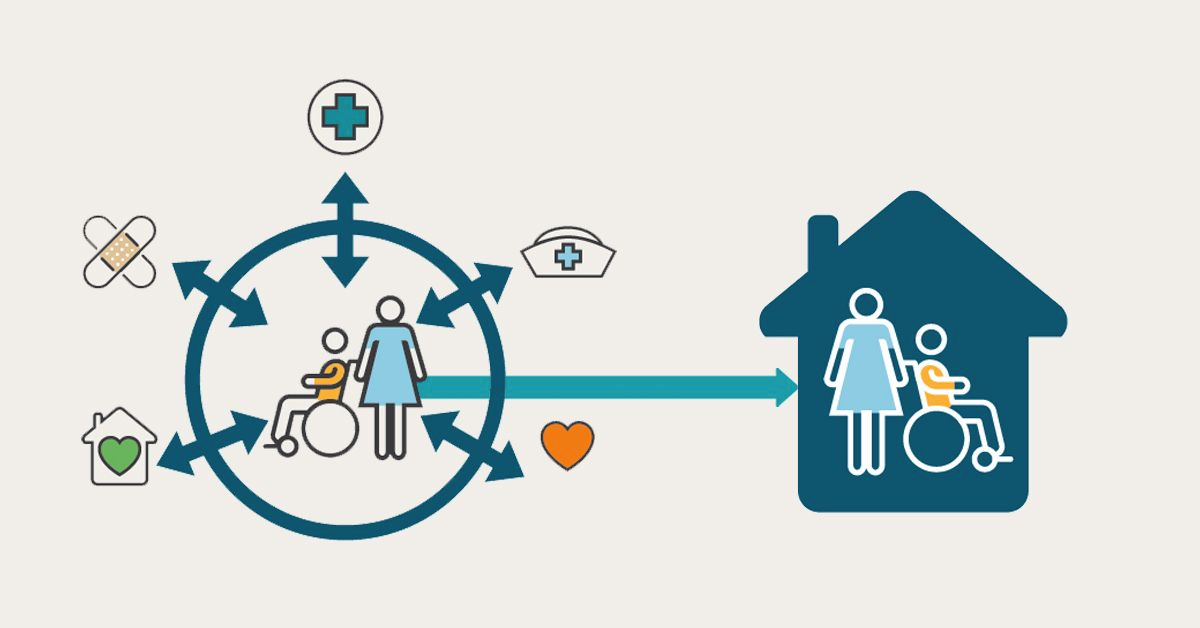 The rationale for discharging a patient from a hospital includes:

Hospitals need to efficiently use resources, and discharging stable patients helps free up beds and resources for those in more critical need.

Keeping patients in hospitals for longer than necessary increases the risk of hospital-acquired infections, and discharge reduces this risk.
RESEARCH QUESTION
What is the time duration for each of the discharge processes and factors which influence or prolong the time?
OBJECTIVES
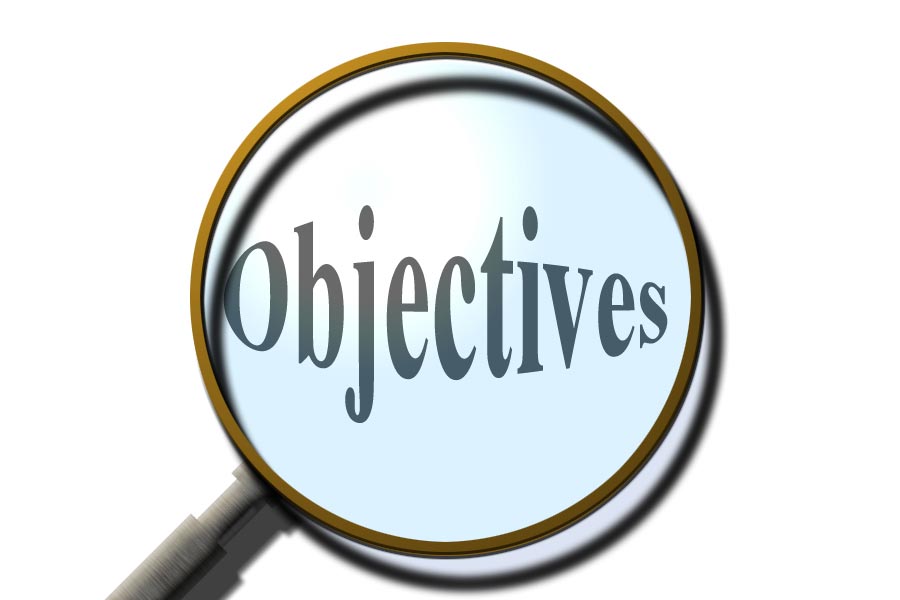 To analyze the workflow of IPD in hospital
To map the process flow of discharge in inpatient department (IPD)
To estimate the discharge TAT in inpatient department (IPD)
METHODOLOGY
Study design: cross-sectional study
Study period: 15th february 2024 - 15th march 2024
Study area: Inpatient Department (IPD) at RGCIRC
Inclusion criteria: all IPD cases except day care and ICUs as well as EWS
Exclusion criteria: all holidays were excluded
Research instrument: data was collected through observation. A checklist is created to track duration of various processes of discharge.
SAMPLE SIZE CALCULATION
n = {Z²*p(1-p)}/e2
             1+{Z²*p(1-p)}/e2N
Where, n = sample size
N = Population Size
Z = Score for level of confidence
p = Expected Proportion (if prevalence is 50%)
e = Precision
n = {(1.96)2*(0.5) (1-0.5)}/(0.05)2
       1 + {(1.96)2*(0.5) (1-0.5)}/(0.05)22760
          = 338
Sampling Method: Convenience Sampling
SAMPLE DISTRIBUTION
Based on mode of payment:
           Cash            TPA
Based on treatment provided:      Medical       Surgical
DATA ANALYSIS
First the data is collected to gather the required amount of sample. After data collection, all the attributes are added on an Excel sheet to provide a holistic view of the samples and time was noted for each process involved in discharge process.

After that TAT was calculated on the basis of distribution of patients to know the average time in each case. Root cause analysis was done to identify the bottlenecks in the process.
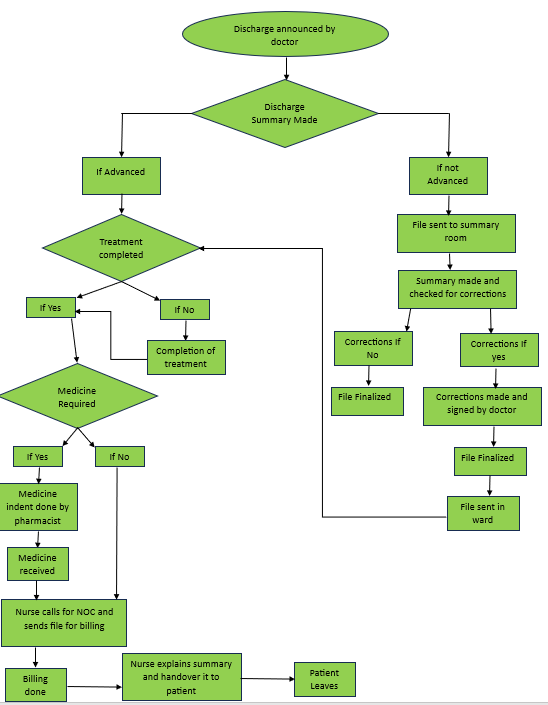 Discharge Process Flow
DATA ANALYSIS
Total Patients- 338
Cash patients- 205
TPA patients- 133
FOR CASH PATIENTS
FOR CASH PATIENTS
Patients with Advanced summary
FOR CASH PATIENTS
Patients with same day summary
FOR CASH PATIENTS
FOR TPA PATIENTS
FOR TPA PATIENTS
Patients with Advanced summary
FOR TPA PATIENTS
Patients with same day summary
FOR TPA PATIENTS
ROOT CAUSE ANALYSIS
Summary
Patient’s Side
Billing
TPA approval delay(48)
Patient waiting for lunch/ wheelchair/ nebulizer/ train- (3)
Summary delayed
-(9)
Payment issues
(4)
Delay in Discharge Process
Long queues at billing counter
Delay in sending patients file for billing/ indent(1)
Delay due to reference by doctor pending(2)
Ward
Others
RESULTS AND INTERPRETATION
A study was conducted in In patient department of RGCIRC to track the turn around time of discharge process. 

According to NABH standards average time taken to complete the process is 180 minutes.

Analysis was done to check the time taken at each process as well as time taken by cash or TPA patient and time taken in medical or surgical department. 

Many bottlenecks were noted to identify the reason for delaying of the process such as summary delay, TPA approval, from patient side.
Recommendations
Discharge Summary
Tentative summaries should be made in advance for all the patients
Advance summary for all surgical patients 
In case of surgical summaries if treating doctor in busy in surgery so second doctor to be present to review the summary and sign it
Summaries to be made online to be accessed by doctor at any time and at any place to review and make corrections

Insurance/ TPA
Medication indent to be advised at the time of discharge announcement to save the time for TPA patients
Any change in bill to be told to TPA beforehand

Pharmacy
Medication to be advised at the time of discharge announcement can save patients time in getting medicines
Recommendations
Ward
Discharge order to be notified to all stakeholders as soon as doctor announces discharge of the patient
Ward in charge to check all reports, investigations, signatures, visits so as to save patients time 

From Patient’s side
Patient’s attendants to arrange funds timely so as to avoid delaying of the process
At least one attendant to be present with the patient at the time of discharge
Vehicle should be arranged on time
Conclusion
The patient discharge process comprises of multi-departmental collaboration, it is a complex procedure and not fully standardized. Therefore, suggestions for improvement should be made in compliance with various departments. 

If the discharge process would be streamlined, it will result in lower costs and better patient satisfaction and better patient outcomes.
TOOL
REFERENCES
www.rgcirc.org
Waring J, Marshall F, Bishop S, Sahota O, Walker M, Currie G, Fisher R, Avery T. An ethnographic study of knowledge sharing across the boundaries between care processes, services and organisations: the contributions to ‘safe’ hospital discharge. Southampton (UK): NIHR Journals Library; 2014 Sep. PMID: 25642570.
Eymin G, Aizman A, Lopetegui M, Manjarrez E. Proceso de alta hospitalaria, revisión de la literatura [The discharge process]. Rev Med Chil. 2014 Feb;142(2):229-37. Spanish. doi: 10.4067/S0034-98872014000200012. PMID: 24953112.
S. Arthi, S. Divya. A Study on Causes of Delay in discharge process in one of the prominent hospitals in Tamil Nadu.
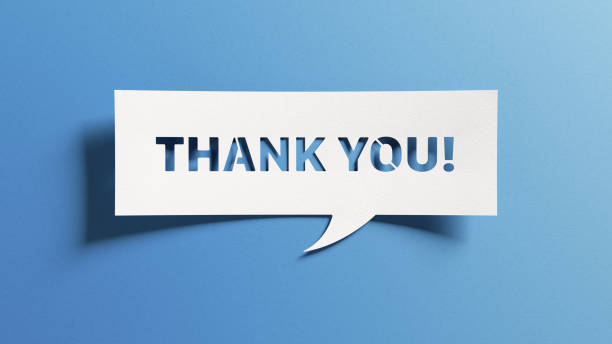